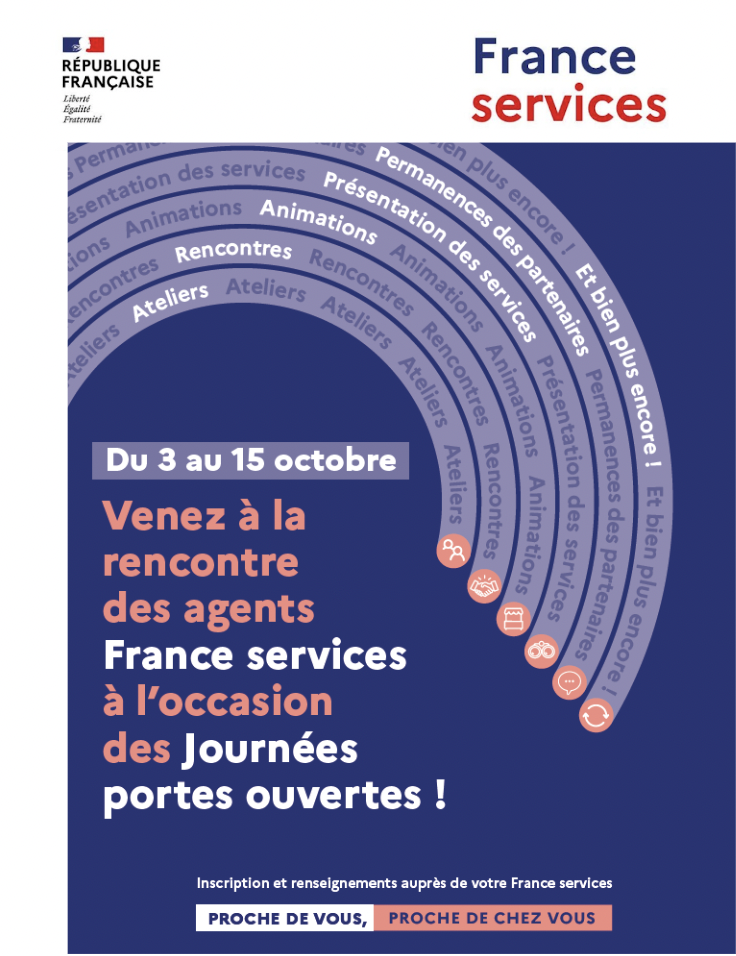 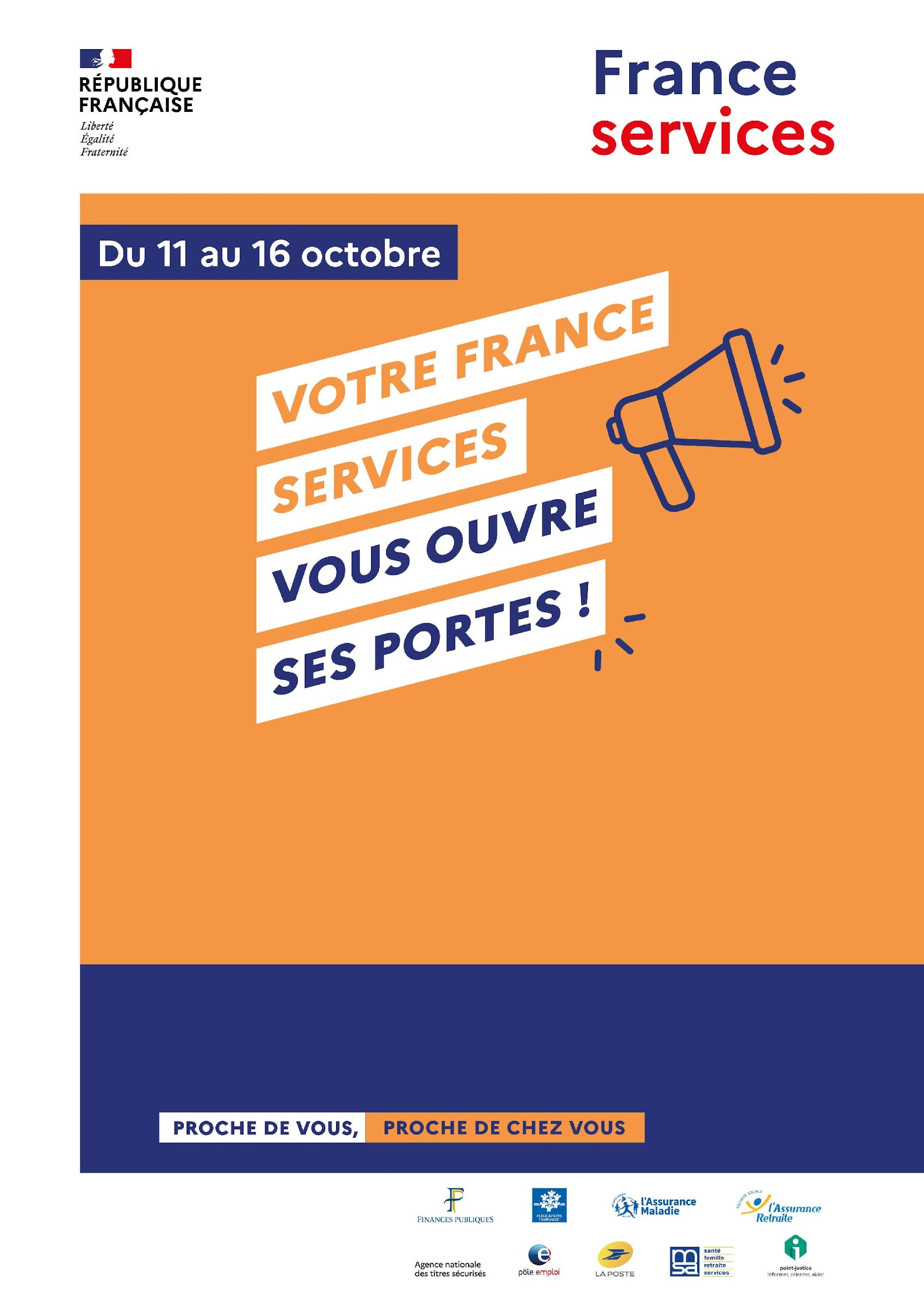 CHALAMONT
Participez à nos événements à 
France Services de Chalamont
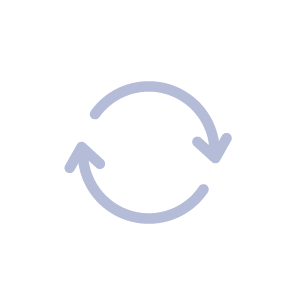 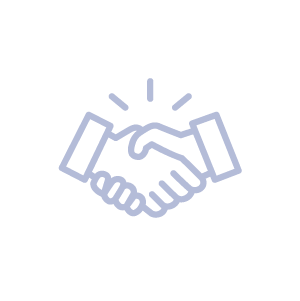 Lundi 3 octobre
Mardi 4 octobre
Présentation France Services
Comment préparer sa retraite ? CARSAT et complémentaires
En fil  rouge notre jeu
Présentation France Services
Je déménage, comment ne rien oublier ? 
En fil rouge notre jeu
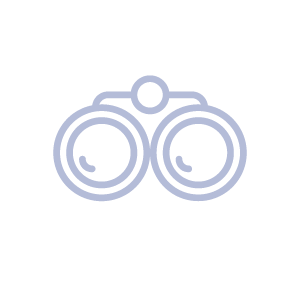 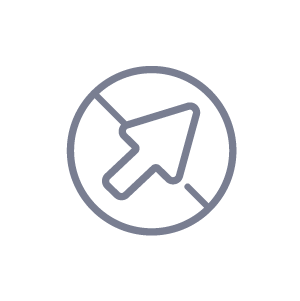 Mercredi 5 octobre
Jeudi 6 octobre
Présentation France Services
Les demandes en ligne auprès des impôts avec participation du partenaire DGFIP
En fil rouge notre jeu
Jour de fermeture de 
France Services
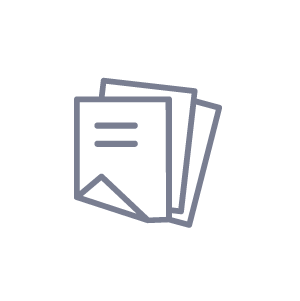 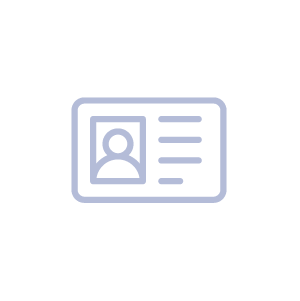 Vendredi 7 octobre
Samedi 8 octobre
Présentation France Services
En fil rouge notre jeu
Présentation France Services
Ateliers identité numérique, adresse mail, outils numériques sur Ardoiz
En fil rouge notre jeu
Rendez-vous à La Poste 54 place du marché 01320 Chalamont
Information et Inscription par mail à l’adresse chalamont@france-services.gouv.fr ou par téléphone au 04.37.63.11.71
Participez à nos événements à 
France Services de Chalamont
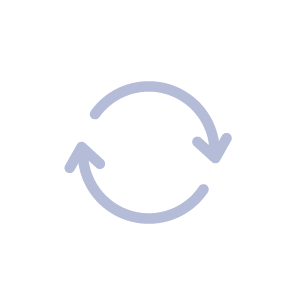 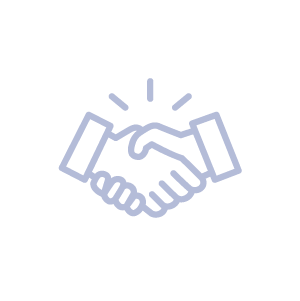 Lundi 10 octobre
Mardi 11 octobre
Présentation France Services
Je recherche un emploi POLE EMPLOI
En fil rouge notre jeu
Présentation France Services
J’ai besoin d’un titre sécurisé ANTS
En fil rouge notre jeu
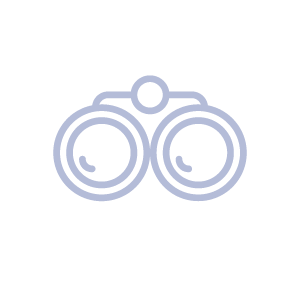 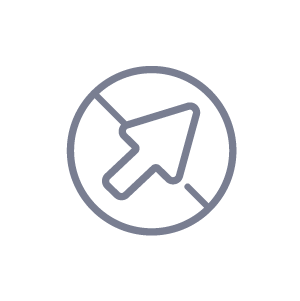 Mercredi 12 octobre
Jeudi 13 octobre
Présentation France Services
Une aide sur toutes mes déclarations d’impôts DGFIP
En fil rouge notre jeu
Jour de fermeture de 
France Services
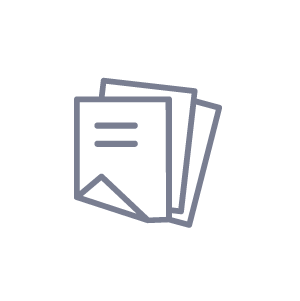 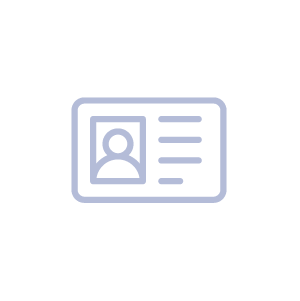 Vendredi 14 octobre
Samedi 15 octobre
Présentation France Services
Ateliers identité numérique, adresse mail, outils numériques sur Ardoiz
En fil rouge notre jeu
Présentation France Services
En fil rouge notre jeu
Rendez-vous à La Poste 54 place du marché 01320 Chalamont
Information et Inscription par mail à l’adresse chalamont@france-services.gouv.fr ou par téléphone au 04.37.63.11.71